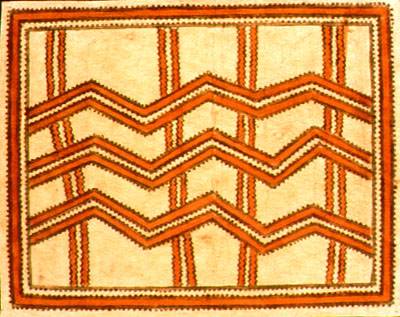 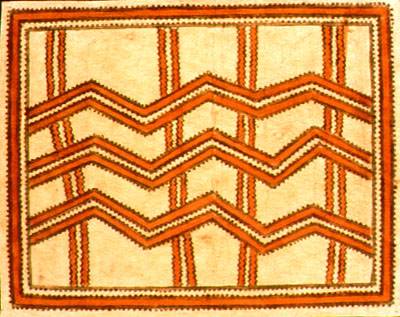 Bark cloth  of  the  pacificpreserving  a Traditional  Art
Part I of a research project compiled
By Sheri Majewski
Why  this  project  is  important  to  me:
This project is an initial step toward realization of community art involving tapa production and design
…

One of my goals is to become more involved with young people in my local community, to pass on the cultural heritage of Hawaiian kapa.  
…

This research highlights traditional methods of teaching & learning that parallel the dynamic cognitive 
theories of Lev Vygotsky and others.  In particular: 

         -Working with a “More Knowledgeable Other”
         -Working in a “Zone of Proximal Development”
Commonly known as tapa, bark cloth is found throughout the Pacific Islands.  The  shared  techniques  and  processes  are  evidence  of  vibrant cultural  diffusion  and  historical  relationships
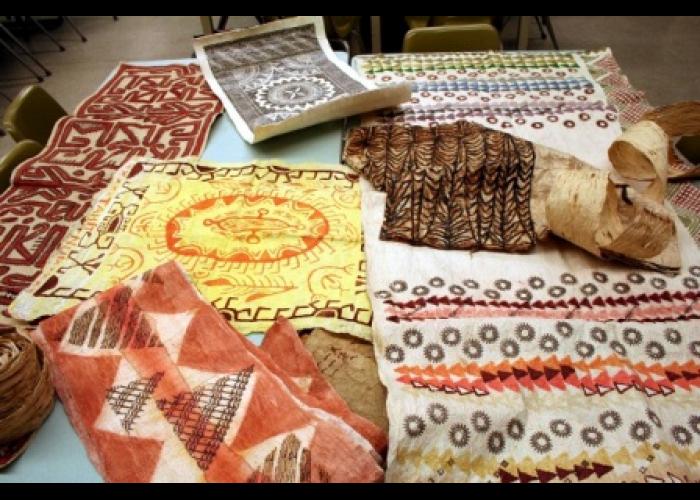 GEOGRAPHY  OF  THE  PACIFIC  OCEAN
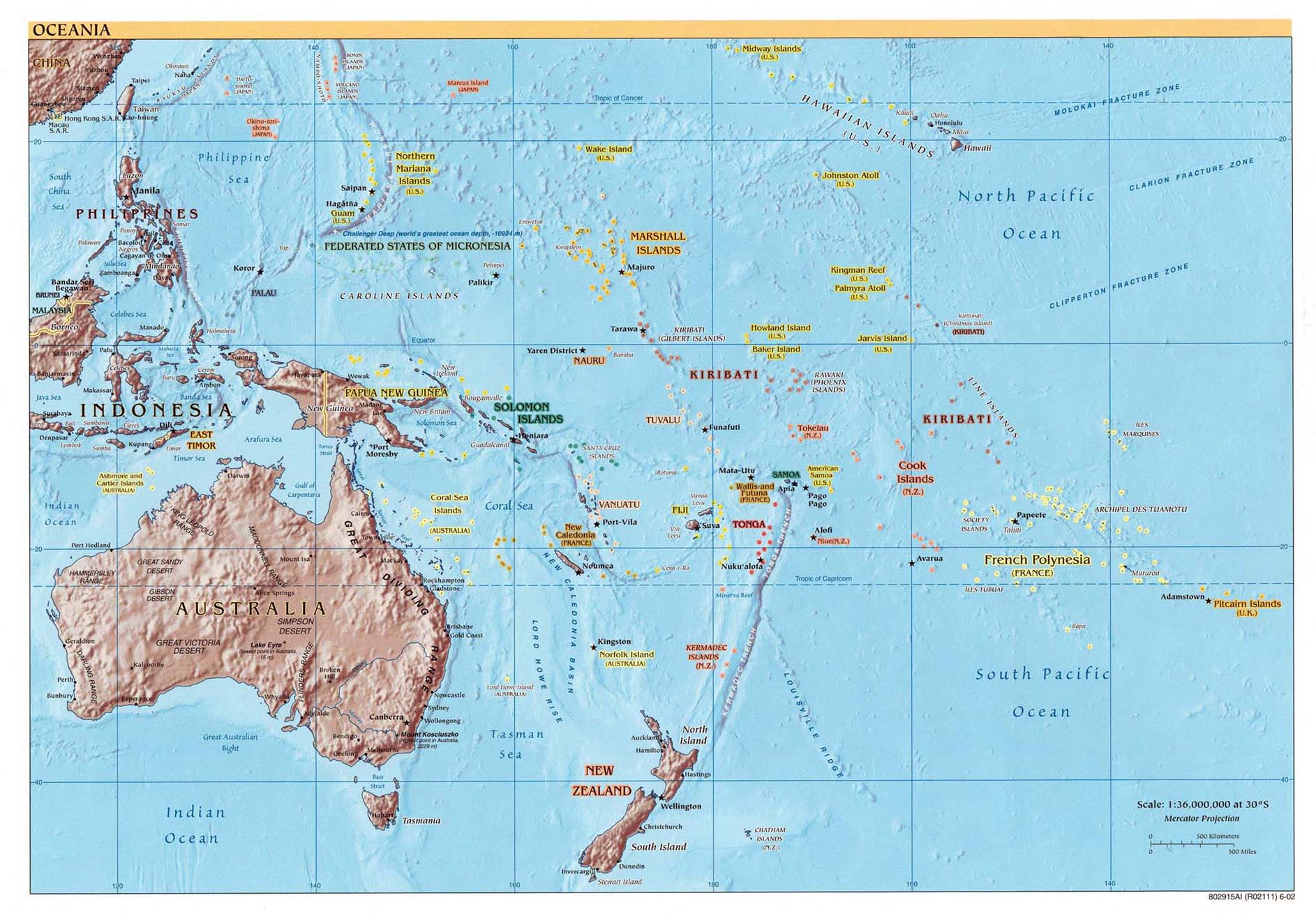 Tapa  is  considered  a  sacred  cultural  element.  It  was  used  in  nearly  every  aspect  of  a  Pacific  Islander’s  daily  life:
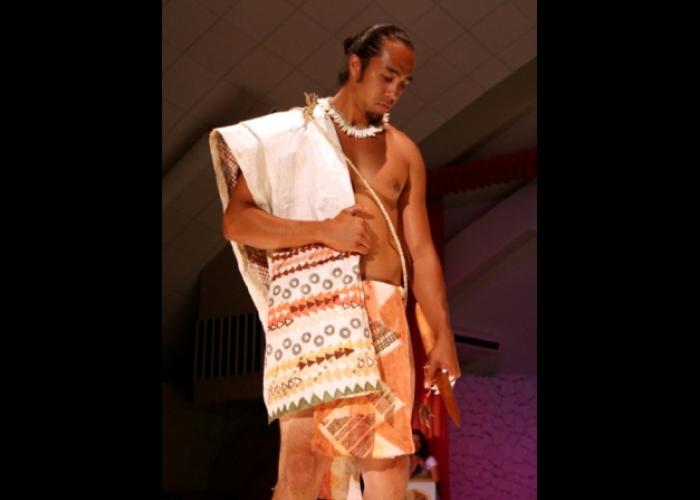 Clothing
Blankets
Lamps
Religious Practice
Prestigious Gifts
Funerals, Weddings, Births
Valued as a Sign of Wealth
After  European  Contact  in  the  18th  century, textiles  and  other  goods  were  adopted.
Tapa                       almost  became  an  extinct   cultural  practice.
WHY  IS  IT  IMPORTANT  TO PRESERVE  TRADITIONAL  ART  FORMS?
Preserving  cultural  heritage  maintains  diversity.  

People  are  empowered  by  building  their community  and  personal  identity.

Cultural  ways  of  learning  are  significant  tools for  educators. 

Social  interaction  [through  art]  is  a  key  to learning.  Social  learning  precedes  development.
Tonga  and  Samoa  never                                         completely  stopped  producing  tapa.                                         Large  amounts  are  needed  to commemorate investitures,  funerals,  and  weddings.
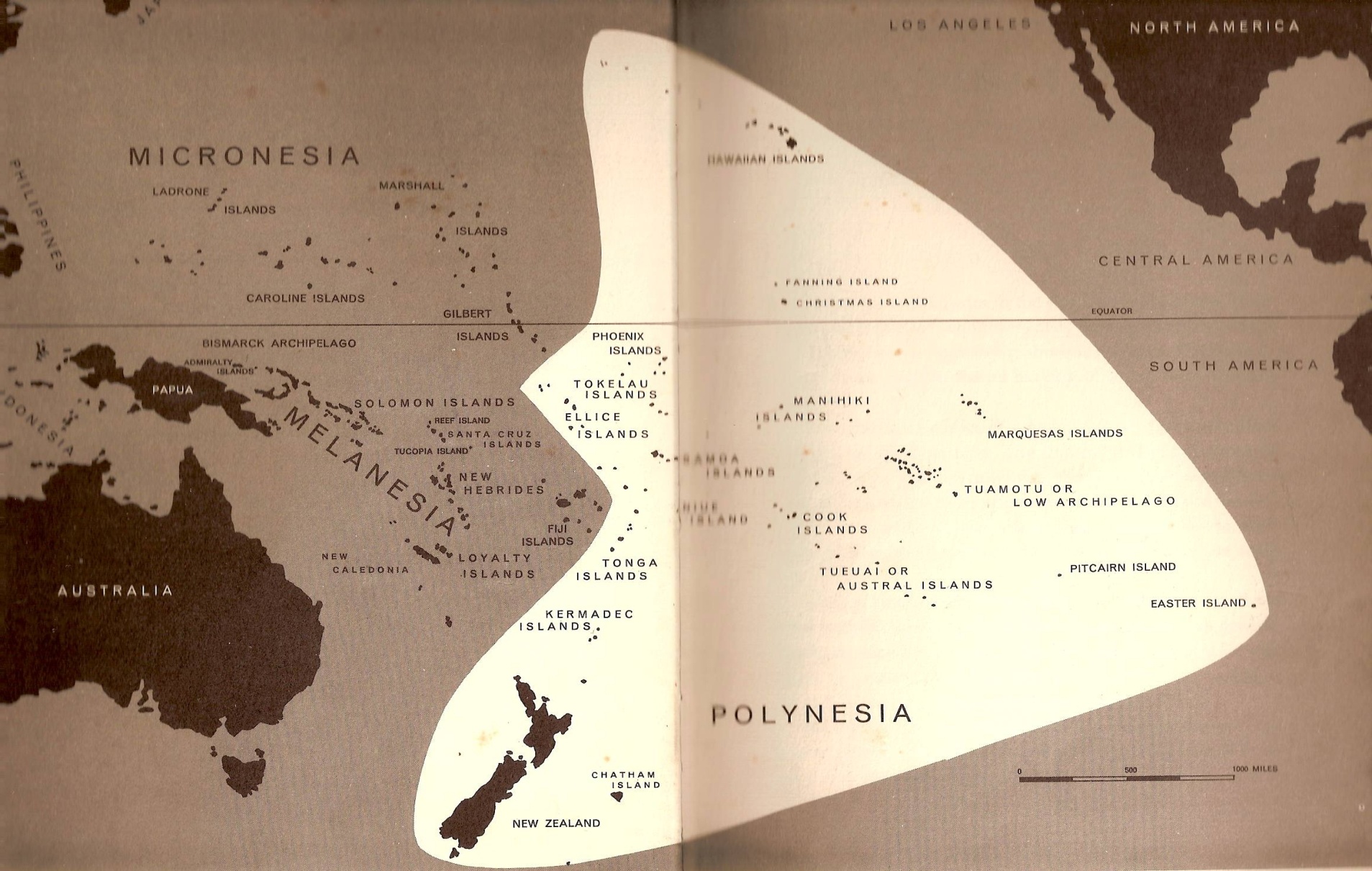 3 Pacific Island groups categorized by Europeans: Melanesia, Micronesia, Polynesia
In  the  1970’s,  a  cultural  renaissance  called  on Tonga  and  Samoa  to  share  their  knowledge  and  expertise  of  tapa  …This  provided  an  authentic   cultural  authority  in  the  revival  of  tapa  as  a  traditional  art   …Island  groups  such  as  Hawai’i  are  reclaiming  this  traditional  art   and  its  historical  legacy
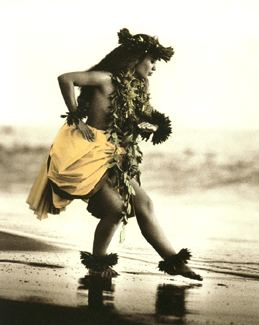 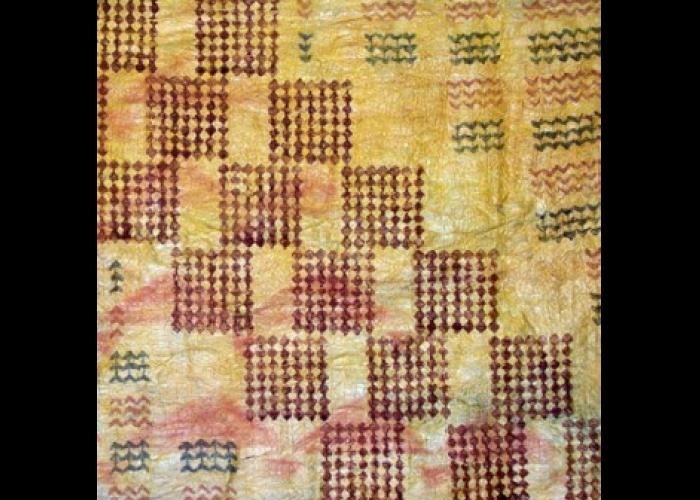 Women  artists  work  communally  to  create  this  functional  art  and  valuable   artifact  of  material  culture.
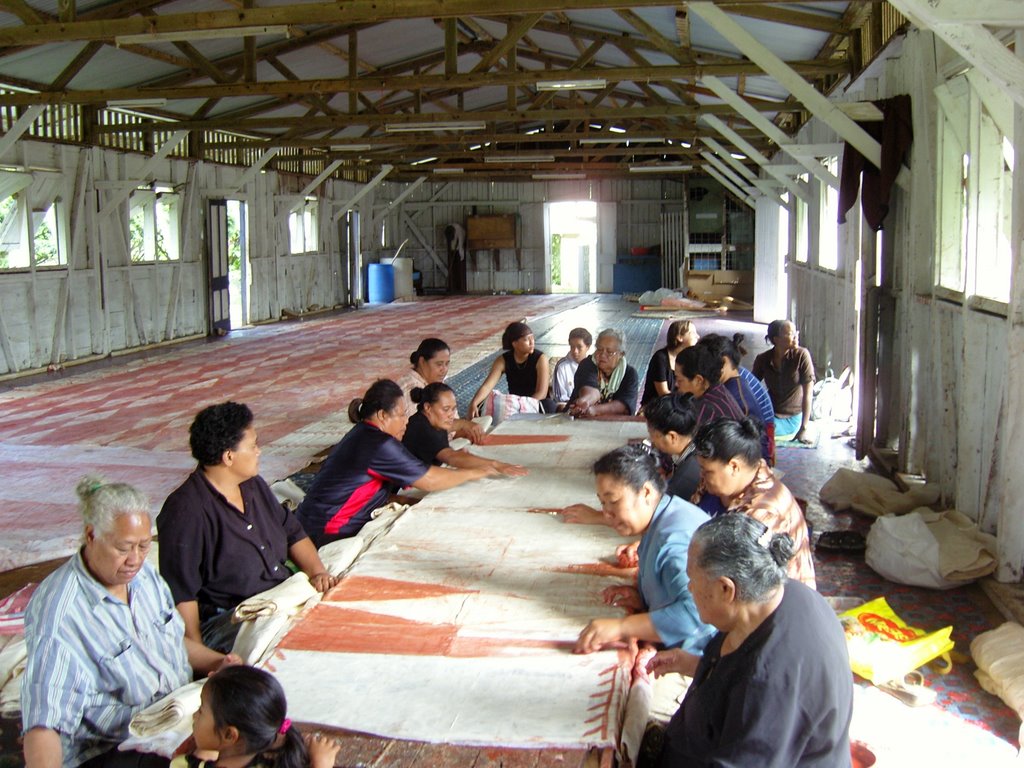 Knowledge  of  tapa  is  passed  down  orally …Learning  environment  is  inter-generational …Learning  environment  is  social…Socio-cultural  constructs  and  values  are  perpetuated
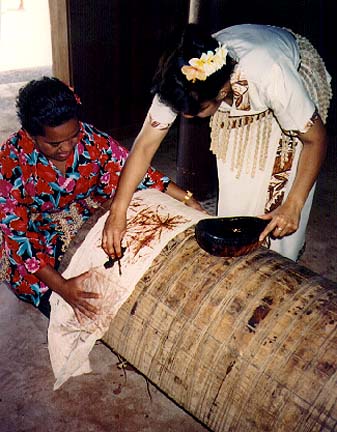 REGIONAL   NAMES                                   for  bark  cloth & raw  plant  material
TONGAN  TAPA  is  NGATU
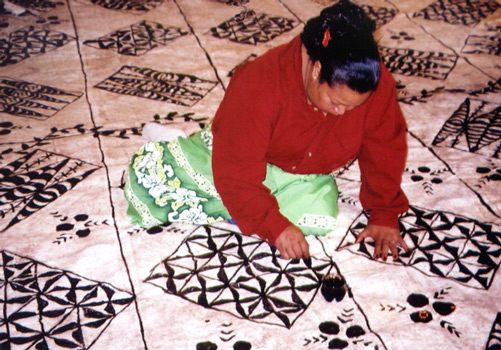 SAMOAN  TAPA  is  SIAPO
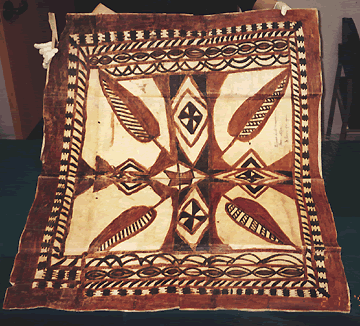 FIJIAN  TAPA  is  MASI
SOCIETY ISLANDS  TAPA  is  AHU
HAWAIIAN  TAPA  is  KAPA
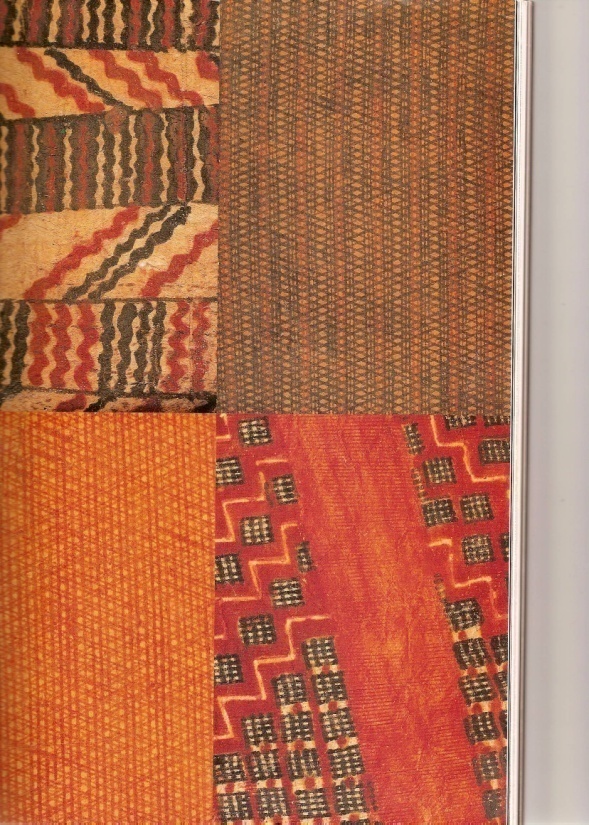 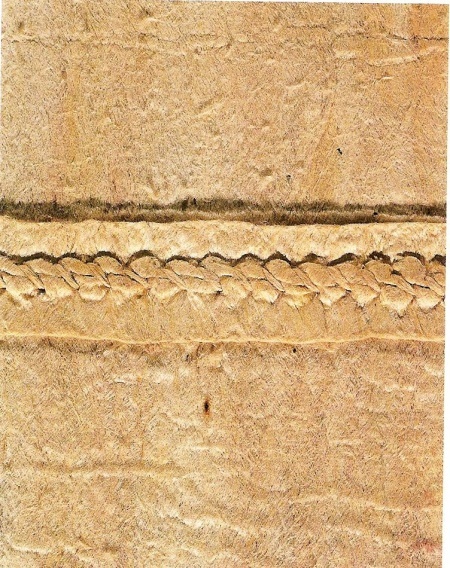 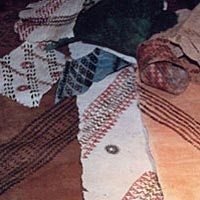